CSC 222: Object-Oriented ProgrammingFall 2017
Object-oriented design
example: letter frequencies
ArrayLists vs. arrays, autoboxing
example: word frequencies w/ parallel lists
exception handling, System.out.format
example: word frequencies w/ objects
object-oriented design issues
cohesion & coupling
1
Letter frequency
letter frequencies from the Gettysburg address
one common tool for identifying the author of an unknown work is letter frequency
i.e., count how frequently each of the letters is used in the work
analysis has shown that an author will tend to have a consistent pattern of letter usage

will need 26 counters, one for each letter
traverse each word and add to the corresponding counter for each character

having a separate variable for each counter is not feasible

instead have an ArrayList of 26 counters
this.counts.get(0) is the counter for 'a'
this.counts.get(1) is the counter for 'b'
. . .
this.counts.get(25) is the counter for 'z'
a:    93 ( 9.2%)
b:    12 ( 1.2%)
c:    28 ( 2.8%)
d:    49 ( 4.9%)
e:   150 (14.9%)
f:    21 ( 2.1%)
g:    23 ( 2.3%)
h:    65 ( 6.4%)
i:    59 ( 5.8%)
j:     0 ( 0.0%)
k:     2 ( 0.2%)
l:    39 ( 3.9%)
m:    14 ( 1.4%)
n:    71 ( 7.0%)
o:    81 ( 8.0%)
p:    15 ( 1.5%)
q:     1 ( 0.1%)
r:    70 ( 6.9%)
s:    36 ( 3.6%)
t:   109 (10.8%)
u:    15 ( 1.5%)
v:    20 ( 2.0%)
w:    26 ( 2.6%)
x:     0 ( 0.0%)
y:    10 ( 1.0%)
z:     0 ( 0.0%)
2
Letter frequency example
initially, have ArrayList of 26 zeros:
after processing "Fourscore" :
after processing the entire Gettysburg address
3
Autoboxing & unboxing
natural assumption: will store the frequency counts in an ArrayList of ints

private ArrayList<int> counts;	  // SORRY, WON'T WORK!

unfortunately, ArrayLists can only store object types (i.e., no primitives)

fortunately, there exists a class named Integer that encapsulates an int value
	
private ArrayList<Integer> counts;

the Java compiler will automatically 
convert an int value into an Integer object when you want to store it in an ArrayList (called autoboxing)
convert an Integer value back into an int when need to apply an arithmetic operation on it (called unboxing)
BE CAREFUL: Java will not unbox an Integer for comparison

if (this.counts.get(0) == this.counts.get(1)) { 
    … 
}
== will test to see if they are the same Integer objects
4
public class LetterFreq {
  private ArrayList<Integer> counts;
  private int numLetters;

  public LetterFreq(String fileName) throws java.io.FileNotFoundException {
    INITIALIZE this.counts AND this.numLetters

    FOR EACH WORD IN THE FILE
      FOR EACH CHARACTER IN THE WORD
        IF THE CHARACTER IS A LETTER
           DETERMINE ITS POSITION IN THE ALPHABET
           INCREMENT THE CORRESPONDING COUNT IN this.counts 
           INCREMENT  this.numLetters
  }
	   
  public int getCount(char ch) {
    IF ch IS A LETTER
      DETERMINE ITS POSITION IN THE ALPHABET
      ACCESS & RETURN THE CORRESPONDING COUNT IN this.counts
    OTHERWISE
      RETURN 0
  }
	
  public double getPercentage(char ch) {
    IF ch IS A LETTER
      DETERMINE ITS POSITION IN THE ALPHABET
      ACCESS THE CORRESPONDING COUNT IN this.counts
      CALCULATE & RETURN THE PERCENTAGE
    OTHERWISE
      RETURN 0.0
  }	    
	    
  public void showCounts() {
    FOR EACH LETTER IN THE ALPHABET
      DISPLAY THE LETTER, ITS COUNT & PERCENTAGE
  }
}
LetterFreq design
5
LetterFreq implementation
import java.util.ArrayList;
import java.util.Scanner;
import java.io.File;

public class LetterFreq {
  private final static String LETTERS = "abcdefghijklmnopqrstuvwxyz";
  private ArrayList<Integer> counts;
  private int numLetters;

  public LetterFreq(String fileName) throws java.io.FileNotFoundException {
    this.counts = new ArrayList<Integer>();
    for (int i = 0; i < LetterFreq.LETTERS.length(); i++) {
      this.counts.add(0);
    }
    this.numLetters = 0;

    Scanner infile = new Scanner(new File(fileName));
    while (infile.hasNext()) {
      String nextWord = infile.next();
      
      for (int c = 0; c < nextWord.length(); c++) {
        char ch = nextWord.charAt(c);
        int index = LetterFreq.LETTERS.indexOf(Character.toLowerCase(ch));
        if (index >= 0) {
	this.counts.set(index, this.counts.get(index)+1);
	this.numLetters++;
        }
      }
    }
  }
	   
  . . .
will use a constant to store the alphabet
initialize the letter counts
for each word, process each letter …
… get letter’s index, increment its count
6
LetterFreq implementation (cont.)
. . .
	   
  public int getCount(char ch) {
    int index = LetterFreq.LETTERS.indexOf(Character.toLowerCase(ch));
    if (index >= 0) {
      return this.counts.get(index);
    }
    else {
      return 0;
    }
  }
	
  public double getPercentage(char ch) {
    int index = LetterFreq.LETTERS.indexOf(Character.toLowerCase(ch));
    if (index >= 0 && this.numLetters > 0) {
      double percent = 100.0*this.counts.get(index)/this.numLetters;
      return Math.round(10.0*percent)/10.0;
    }
    else {
      return 0.0;
    }
  }	    
	    
  public void showCounts() {
    for (int i = 0; i < LetterFreq.LETTERS.length(); i++) {
      char ch = LetterFreq.LETTERS.charAt(i);
      System.out.println(ch + ": " + this.getCount(ch) + "\t(" +
                         this.getPercentage(ch) + "%)");
    }
  }
}
if it is a letter, access & return its count
if it is a letter, calculate & return its percentage
display all letters, counts and percentages
7
Interesting comparisons
letter frequencies from Alice in Wonderland
letter frequencies from Theory of Relativity
letter frequencies from the Gettysburg address
a:  8791 ( 8.2%)
b:  1475 ( 1.4%)
c:  2398 ( 2.2%)
d:  4930 ( 4.6%)
e: 13572 (12.6%)
f:  2000 ( 1.9%)
g:  2531 ( 2.4%)
h:  7373 ( 6.8%)
i:  7510 ( 7.0%)
j:   146 ( 0.1%)
k:  1158 ( 1.1%)
l:  4713 ( 4.4%)
m:  2104 ( 2.0%)
n:  7013 ( 6.5%)
o:  8145 ( 7.6%)
p:  1524 ( 1.4%)
q:   209 ( 0.2%)
r:  5437 ( 5.0%)
s:  6500 ( 6.0%)
t: 10686 ( 9.9%)
u:  3465 ( 3.2%)
v:   846 ( 0.8%)
w:  2675 ( 2.5%)
x:   148 ( 0.1%)
y:  2262 ( 2.1%)
z:    78 ( 0.1%)
a: 10936 ( 7.6%)
b:  1956 ( 1.4%)
c:  5272 ( 3.7%)
d:  4392 ( 3.1%)
e: 18579 (12.9%)
f:  4228 ( 2.9%)
g:  2114 ( 1.5%)
h:  7607 ( 5.3%)
i: 11937 ( 8.3%)
j:   106 ( 0.1%)
k:   568 ( 0.4%)
l:  5697 ( 4.0%)
m:  3253 ( 2.3%)
n:  9983 ( 6.9%)
o: 11181 ( 7.8%)
p:  2678 ( 1.9%)
q:   344 ( 0.2%)
r:  8337 ( 5.8%)
s:  8982 ( 6.2%)
t: 15042 (10.5%)
u:  3394 ( 2.4%)
v:  1737 ( 1.2%)
w:  2506 ( 1.7%)
x:   537 ( 0.4%)
y:  2446 ( 1.7%)
z:   115 ( 0.1%)
a:    93 ( 9.2%)
b:    12 ( 1.2%)
c:    28 ( 2.8%)
d:    49 ( 4.9%)
e:   150 (14.9%)
f:    21 ( 2.1%)
g:    23 ( 2.3%)
h:    65 ( 6.4%)
i:    59 ( 5.8%)
j:     0 ( 0.0%)
k:     2 ( 0.2%)
l:    39 ( 3.9%)
m:    14 ( 1.4%)
n:    71 ( 7.0%)
o:    81 ( 8.0%)
p:    15 ( 1.5%)
q:     1 ( 0.1%)
r:    70 ( 6.9%)
s:    36 ( 3.6%)
t:   109 (10.8%)
u:    15 ( 1.5%)
v:    20 ( 2.0%)
w:    26 ( 2.6%)
x:     0 ( 0.0%)
y:    10 ( 1.0%)
z:     0 ( 0.0%)
8
ArrayLists and arrays
ArrayList enables storing a collection of objects under one name
can easily access and update items using get and set 
can easily add and remove items, and shifting occurs automatically
can pass the collection to a method as a single object

ArrayList is built on top of a more fundamental Java data structure:  the array 
an array is a contiguous, homogeneous collection of items, accessible via an index
arrays are much less flexible than ArrayLists
the size of an array is fixed at creation, so you can't add items indefinitely
when you add/remove from the middle, it is up to you to shift items
you have to manually keep track of how many items are stored
for fixed size lists, arrays can be simpler
9
Arrays
to declare an array, designate the type of value stored followed by []

String[] words;			int[] counters;

to create an array, must use new (an array is an object)
specify the type and size inside brackets following new

words = new String[100];		counters = new int[26];

or, if you know what the initial contents of the array should be, use shorthand:

int[] years = {2001, 2002, 2003, 2004, 2005};
to access or assign an item in an array, use brackets with the desired index
similar to the  get and set methods of ArrayList 

String str = word[0];		  	// note: index starts at 0
						// (similar to ArrayLists)
for (int i = 0; i < 26, i++) {
		counters[i] = 0;
}
10
LetterFreqArr implementation
import java.util.Scanner;
import java.io.File;

public class LetterFreqArr {
  private final static String LETTERS = "abcdefghijklmnopqrstuvwxyz";
  private int[] counts;
  private int numLetters;

  public LetterFreqArr(String fileName) throws java.io.FileNotFoundException {
    this.counts = new int[LetterFreqArr.LETTERS.length()];
    for (int i = 0; i < LetterFreqArr.LETTERS.length(); i++) {
      this.counts[i] = 0;
    }
    this.numLetters = 0;

    Scanner infile = new Scanner(new File(fileName));
    while (infile.hasNext()) {
      String nextWord = infile.next();
      
      for (int c = 0; c < nextWord.length(); c++) {
        char ch = nextWord.charAt(c);
        int index = LetterFreqArr.LETTERS.indexOf(Character.toLowerCase(ch));
        if (index >= 0) {
          this.counts[index]++;
          this.numLetters++;
        }
      }    
    }
  }
	   
  . . .
could instead make the field an array
initialize array to desired size
access/assign an entry using [ ]
increment is simpler (no need to get then set)
11
LetterFreqArr implementation (cont.)
. . .
	   
  public int getCount(char ch) {
    int index = LetterFreqArr.LETTERS.indexOf(Character.toLowerCase(ch));
    if (index >= 0) {
      return this.counts[index];
    }
    else {
      return 0;
    }
  }
	
  public double getPercentage(char ch) {
    int index = LetterFreqArr.LETTERS.indexOf(Character.toLowerCase(ch));
    if (index >= 0 && this.numLetters > 0) {
      double percent = 100.0*this.counts[index]/this.numLetters;
      return Math.round(10.0*percent)/10.0;
    }
    else {
      return 0.0;
    }
  }	    
	    
  public void showCounts() {
    for (int i = 0; i < LetterFreqArr.LETTERS.length(); i++) {
      char ch = LetterFreqArr.LETTERS.charAt(i);
      System.out.println(ch + ": " + this.getCount(ch) + "\t(" +
                         this.getPercentage(ch) + "%)");
    }
  }
}
other method essentially the same (array access uses [ ] instead of the get method for ArrayLists)
12
Why arrays?
general rule: ArrayLists are better, more abstract – USE THEM!
they provide the basic array structure with many useful methods provided for free

get, set, add, size, contains, indexOf, remove, …

plus, the size of an ArrayList automatically adjusts as you add/remove items

when might you want to use an array?
if the size of the list will never change and you merely want to access/assign items, then the advantages of arrays may be sufficient to warrant their use
if the initial contents are known, they can be assigned when the array is created

String[] answers = { "yes", "no", "maybe" };

the [] notation allows for both access and assignment (instead of get & set)

int[] counts = new int[11];
. . .
counts[die1.roll() + die2.roll()]++;

you can store primitive types directly, so no autoboxing/unboxing
13
Another example: word frequencies
now consider an extension of letter frequencies: we want a list of words and their frequencies
i.e., keep track of how many times each word appears, report that number
basic algorithm: similar to LetterFreq except must store words & counts

while (STRINGS_REMAIN_TO_BE_READ) {
    word = NEXT_WORD_IN_FILE;
    word = word.toLowercase();

    if (ALREADY_STORED_IN_LIST) {
        INCREMENT_THE_COUNT_FOR_THAT_WORD;
    }
    else {
        ADD_TO_LIST_WITH_COUNT_OF_1;
    }
}
14
Parallel lists
we could maintain two different lists: one for words and one for counts
count.get(i) is the number of times word.get(i) appears
known as parallel lists since elements in parallel indices are related
0
1
2
3
0
1
2
3
15
WordFreq1
public class WordFreq1 {
  private ArrayList<String> words
  private ArrayList<Integer> counts;
  private int totalWords;

  public WordFreq1(String fileName) 
                throws java.io.FileNotFoundException {
    this.words = new ArrayList<String>();
    this.counts = new ArrayList<Integer>();
    this.totalWords = 0;

    Scanner infile = new Scanner(new File(fileName));
    while (infile.hasNext()) {
      String nextWord = infile.next().toLowerCase();
      int index = this.words.indexOf(nextWord);
      if (index >= 0) {
        this.counts.set(index, this.counts.get(index)+1);
      }
      else {
        this.words.add(nextWord);
        this.counts.add(1);
      }
      this.totalWords++;
    }
  }

  . . .
need two different lists for words & counts

for each new word, check if already stored
if so, increment its count
if not, add the word & 1

if you add a word but forget to add a count …
16
WordFreq1
. . .

  public int getCount(String str) {
    int index = this.words.indexOf(str.toLowerCase());
    if (index >= 0) {
      return this.counts.get(index);
    }
    else {
      return 0;
    }
  }
	
  public double getPercentage(String str) {
    int index = this.words.indexOf(str.toLowerCase()); 
    if (index >= 0) {
      double percent = 
               100.0*this.counts.get(index)/this.totalWords;
      return Math.round(10.0*percent)/10.0;
    }
    else {
      return 0.0;
    }
  }	    
	    
  public void showCounts() {
    for (String nextWord : this.words) {
      System.out.println(nextWord + ": " + 
                         this.getCount(nextWord) + "\t(" +	                              
                         this.getPercentage(nextWord) + "%)");
    }
  }
}
getCount and getPercentage must search this.words to find the desired word
 
if found, access the corresponding count

if not, must avoid index-out-of-bounds error
17
Exception handling
public class WordFreq1 {
  private ArrayList<String> words
  private ArrayList<Integer> counts;
  private int totalWords;

  public WordFreq1(String fileName) {
    this.words = new ArrayList<String>();
    this.counts = new ArrayList<Integer>();
    this.totalWords = 0;

    try {
      Scanner infile = new Scanner(new File(fileName));
      while (infile.hasNext()) {
        String nextWord = infile.next().toLowerCase();
        int index = this.words.indexOf(nextWord);
        if (index >= 0) {
          this.counts.set(index, this.counts.get(index)+1);
        }
        else {
          this.words.add(nextWord);
          this.counts.add(1);
        }
        this.totalWords++;
      }
    }
    catch (java.io.FileNotFoundException e) {
      System.out.println("FILE NOT FOUND: " + filename);
    }  
  }

  . . .
recall: Java forces code to acknowledge potential (common) errors
if an exception (error) E is possible, the method can declare "throws E"
alternatively, can use try-catch to specify what will happen

try {
  // CODE TO TRY
}
catch (EXCEPTION e) {
  // CODE TO HANDLE
}
result: if file not found, error message, empty lists, & program continues
18
Rounding vs. formatting
as is, getPercentage rounds the percentage to 1 decimal place
not ideal
better to store the number at full precision, round the display as desired

System.out.format allows you to control the format of output
. . .

	
  public double getPercentage(String str) {
    int index = this.words.indexOf(str.toLowerCase()); 
    if (index >= 0) {
      double percent = 
               100.0*this.counts.get(index)/this.totalWords;
      return Math.round(10.0*percent)/10.0;
    }
    else {
      return 0.0;
    }
  }	    
	    
  public void showCounts() {
    for (String nextWord : this.words) {
      System.out.println(nextWord + ": " + 
                         this.getCount(nextWord) + "\t(" +	                              
                         this.getPercentage(nextWord) + "%)");
    }
  }
}
19
System.out.format
general form:
	System.out.format(FORMAT_STRING, VALUES);

the format string is a string that contains the message to be printed, with placeholders for the values

%s	String value	%d	decimal (integer) value
%n	newline		%f	float (real) value

can add field widths to placeholders

%8s	displays String (right-justified) in field of 8 characters
%-8s	displays String (left-justified) in field of 8 characters

%.2f	display float (right-justified) with 2 digits to right of decimal place
%6.2f	displays float (right-justified) in field of 6 chars, 2 digits to right of decimal
20
System.out.format examples
String name1 = "Chris";		String name2 = "Pat";
double score1 = 200.0/3;	double score2 = 89.9;

System.out.format("%s scored %f", name1, score1);

System.out.format("%s scored %5.1f", name1, score1);

System.out.format("%s scored %3.0f", name2, score2)

System.out.format("%-8s scored %f5.1%n", name1, score1);
System.out.format("%-8s scored %f5.1%n", name2, score2);
note: System.out.format is identical to System.out.printf
21
WordFreq1
better solution:
getPercentage returns the actual percentage
showCount formats the percentage when displaying

if we want the words left-justified but ending in a colon, must add the colon to the value
display the percent sign using %%
. . .

	
  public double getPercentage(String str) {
    int index = this.words.indexOf(str.toLowerCase()); 
    if (index >= 0) {
      return 100.0*this.counts.get(index)/this.totalWords;
    }
    else {
      return 0.0;
    }
  }	    
	    
  public void showCounts() {
    for (String nextWord : this.words) {
      System.out.format("%-15s %5d (%5.1f%%)%n", nextWord+":",
                        this.getCount(nextWord),
                        this.getPercentage(nextWord));
    }
  }
}
22
Alternatively…
BIG PROBLEM WITH PARALLEL LISTS:
have to keep the indices straight
suppose we wanted to print the words & counts in alphabetical order
have to sort the lists, keep corresponding values together
BETTER YET:
encapsulate the data and behavior of a word into a class

need to store a word and its frequency  two fields (String and int)
need to access word and frequency fields  getWord & getFrequency methods
need to increment a frequency if existing word is encountered  increment method
23
Word class
a Word object stores a word and a count of its frequency
public class Word {
	private String wordStr;
	private int count;

	public Word(String newWord) {
	    this.wordStr = newWord;
	    this.count = 1;
	}

	public String getWord() {
	    return this.wordStr;
	}
	
	public int getFrequency() {
	    return this.count;
	}
	
	public void increment() {
	    this.count++;
	}
	
	public String toString() {
	    return this.getWord() + ": " + this.getFrequency();
	}
}
constructor stores a word and an initial count of 1
getWord and getFrequency are accessor methods
increment adds one to the count field
toString specifies the value that will be displayed when you print the Word object
24
public class WordFreq2 {
  private ArrayList<Word> words;
  private int totalWords;

  public WordFreq2(String fileName) {
    this.words = new ArrayList<Word>();
    this.totalWords = 0;	    
    try {
      Scanner infile = new Scanner(new File(fileName));
      while (infile.hasNext()) {
        String nextWord = infile.next().toLowerCase();
        int index = this.findWord(nextWord); 
        if (index >= 0) {
          this.words.get(index).increment();
        }
        else {
          this.words.add(new Word(nextWord));
        }
        this.totalWords++;
      }
    }
    catch (java.io.FileNotFoundException e) {
      System.out.println("FILE NOT FOUND: " + fileName);
    }
  }
	
  ////////////////////////////////////
	
  private int findWord(String desiredWord) {
    for (int i = 0; i < this.words.size(); i++) {
      if (this.words.get(i).getWord().equals(desiredWord)) {
        return i;
      }
    }
    return -1;
  }
}
WordFreq2
requires only one list of Word objects

.contains is no longer (directly) applicable
must define our own method for searching the list for a word


note: Java does provide Map classes that are even more ideal for this application
25
WordFreq2
. . .

  public int getCount(String str) {
    int index = this.findWord(str.toLowerCase());
    if (index >= 0) {	
      return this.words.get(index).getFrequency();
    }
    else {
      return 0;
    }
  }
	
  public double getPercentage(String str) {
    int index = this.findWord(str.toLowerCase()); 
    if (index >= 0) {
      return 100.0*this.words.get(index).getFrequency()/this.totalWords;
    }
    else {
      return 0.0;
    }
  }	    
	    
  public void showCounts() {
    for (Word nextWord : this.words) {
      	        System.out.format("%-20s (%5.1f%%)%n", nextWord, 
                                    this.getPercentage(nextWord.getWord()));
    }
  } 

  . . .
26
Object-oriented design
our design principles so far:

a class should model some entity, encapsulating all of its state and behaviors

a method should implement one behavior of an object

a field should store some value that is part of the state of the object (and which must persist between method calls)
fields should be declared private to avoid direct tampering – provide public accessor methods if needed

local variables should store temporary values that are needed by a method in order to complete its task (e.g., loop counter for traversing an ArrayList)

avoid duplication of code – if possible, factor out common code into a separate (private) method and call with the appropriate parameters to specialize
27
Cohesion
cohesion describes how well a unit of code maps to an entity or behavior

in a highly cohesive system:
each class maps to a single, well-defined entity – encapsulating all of its internal state and external behaviors
each method of the class maps to a single, well-defined behavior
advantages of cohesion:
highly cohesive code is easier to read
don't have to keep track of all the things a method does
if method name is descriptive, makes it easy to follow code

highly cohesive code is easier to reuse
if class cleanly models an entity, can reuse in any application that needs it
if a method cleanly implements a behavior, can be called by other methods and even reused in other classes
28
Coupling
coupling describes the interconnectedness of classes

in a loosely coupled system:
each class is largely independent and communicates with other classes vi a small, well-defined interface
advantages of loose coupling:
loosely coupled classes make changes simpler
can modify the implementation of one class without affecting other classes 
only changes to the interface (e.g., adding/removing methods, changing the parameters) affect other classes
loosely coupled classes make development easier
you don't have to know how a class works in order to use it
since fields/local variables are encapsulated within a class/method, their names cannot conflict with the development of other classes.methods
29
Previous examples
shapes

Pig game

roulette game

word frequency
30
In-class exercise
ufo.txt is a text file that contains entries for > 50,000 UFO sightings
each line lists the date (YYYY/MM/DD), state & city of a sighting 

2010/08/13 NE Omaha

we want to be able store, process and search the sightings data
we could store each sighting as a single String
but then would have to repeatedly extract the date/state/city as needed

we could store the date, state & city in parallel lists
but it is risky to store related info in separate data structures

best option: define a UFOsighting class to represent a sighting
can store all three pieces of data in a single object, provide methods to access
can then have a single ArrayList of UFOsighting objects
31
UFOsighting class
implement the UFOsighting class to provide the following functionality
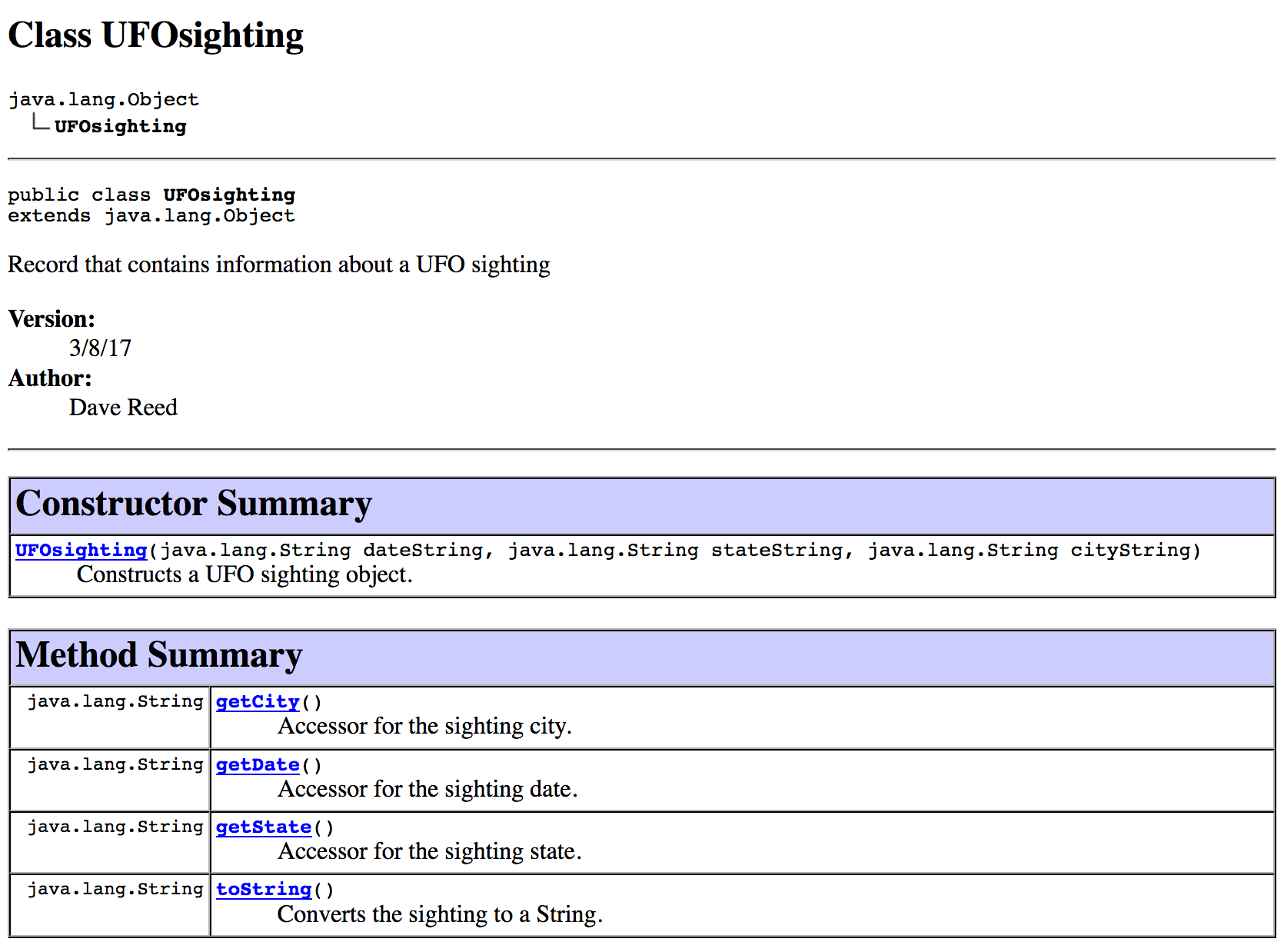 32
UFOlookup class
a class for reading in and storing UFOsightings is provided
public class UFOlookup {
    private ArrayList<UFOsighting> sightings;

    public UFOlookup(String filename) {
        this.sightings = new ArrayList<UFOsighting>();
        
        try {
            Scanner infile = new Scanner(new File(filename));
	        
    	  while (infile.hasNextLine()) {
    	        String date = infile.next();
    	        String state = infile.next();
    	        String city = infile.nextLine().trim();
    	        UFOsighting sight = new UFOsighting(date, state, city);
    	        this.sightings.add(sight);
    	  }
    	  infile.close();
        }
        catch (java.io.FileNotFoundException e) {
    	  System.out.println("No such file: " + filename);
        }
    }
    
    public int numSightings() {
        return this.sightings.size();
    }
}
download UFOlookup.java & ufo.txt, then TRY IT OUT
33
Additions to UFOlookup
/**
 * Displays all of the sightings (one per line) that occurred in the specified 
 * state, along with a final count of how many sighting there were.
 *   @param state the state of interest (e.g., "NE")
 */
public void showByState(String state)
1943/06/01 NE Nebraska
1953/01/01 NE Nebraska (rural)
.
.
.
2010/07/16 NE Omaha
2010/08/04 NE Palisade
2010/08/13 NE Omaha

# of sightings = 317
/**
 * Displays all of the sightings (one per line) that occurred between the 
 * specified dates, with a final count of how many sighting there were.
 *   @param startDate the starting date (e.g., "1963/05/01")
 *   @param endDate the ending date (e.g., "1963/05/31")
 */
public void showByDates(String startDate, String endDate)
1963/05/07 MA Lynn
1963/05/15 MD Towson
1963/05/15 NY New York City (Brooklyn)

# of sightings = 3
34